Integrating Mobile and Cloud Computing for Electromyography (EMG) and Inertial Measurement Unit (IMU)-Based Neural-Machine Interface
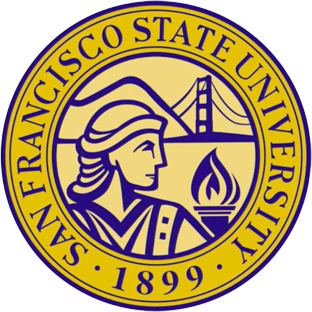 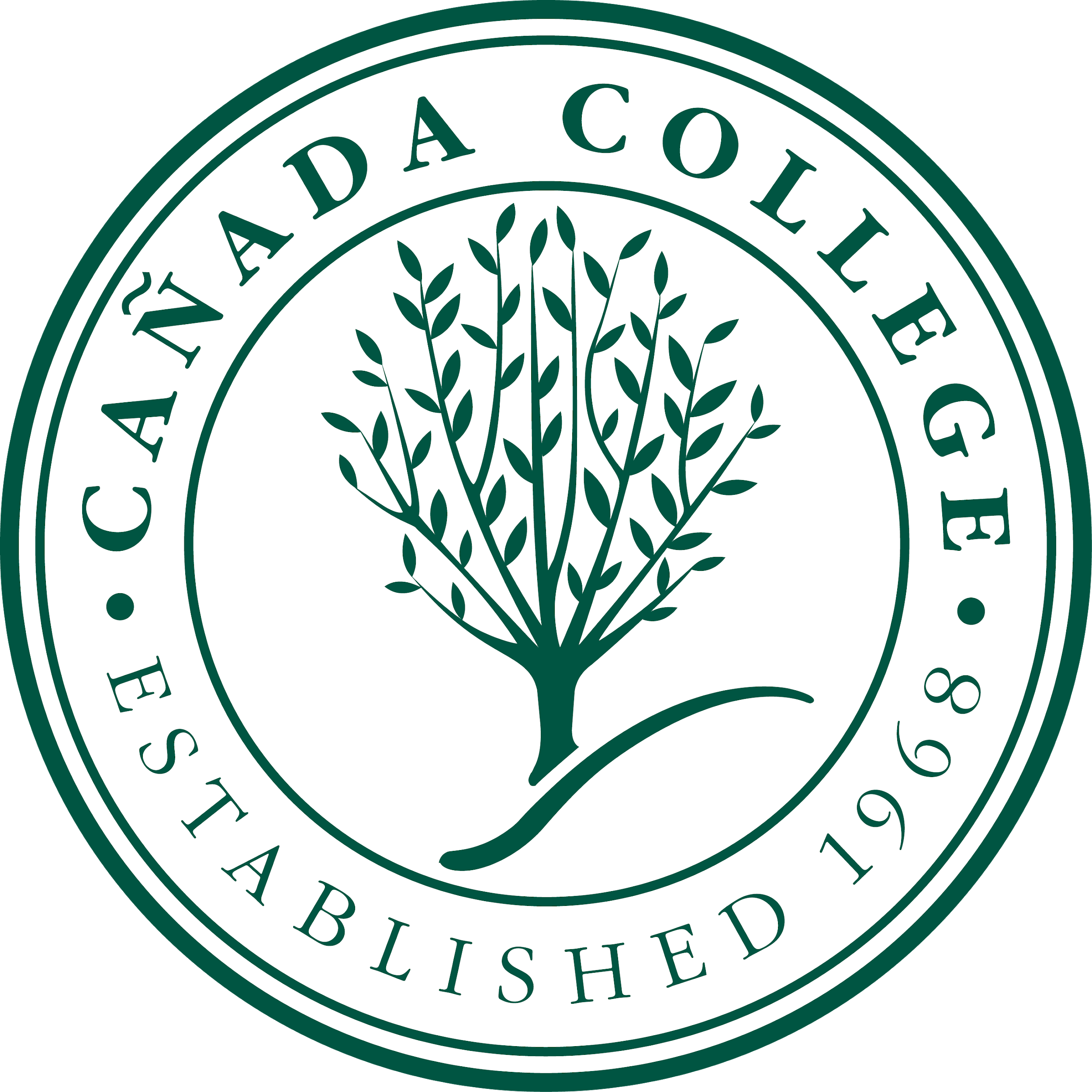 Victor Delaplaine1, Ricardo Colin1, Danny Ceron1, Paul Leung1
Advisors: Dr. Xiaorong Zhang2, Dr. Amelito Enriquez1, Mentor: Alexander David2
1Cañada College, 2San Francisco State University
MyoHMI Architecture
Background
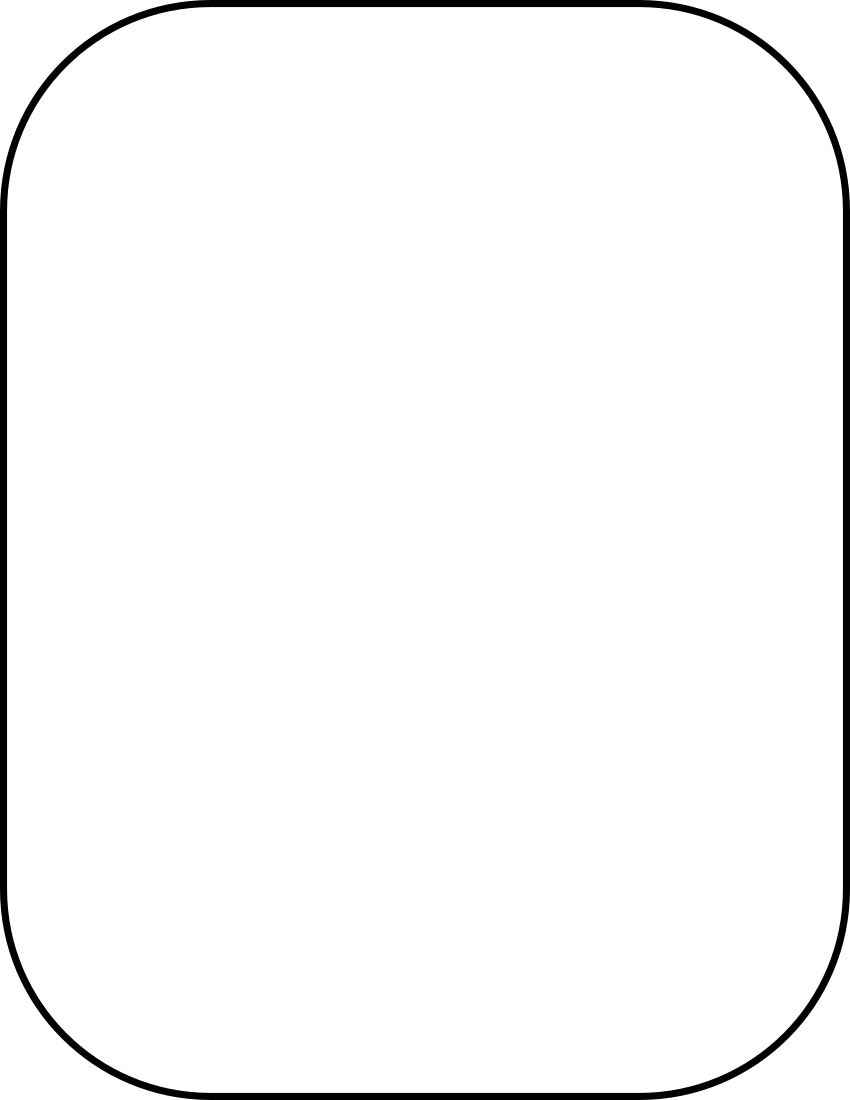 Motivation: There is an estimated number of 6.7 million amputees around the world. Developing an inexpensive inutive, and reliable platform would help toward those limbless patients.

Goal: Anticipate the human motion intention in real time from wearable sensors and by using basic Machine Learning algorithms. 

EMG: The application was created through visual studios receives raw EMG from the myo armband through the use of bluetooth low energy (BLE)
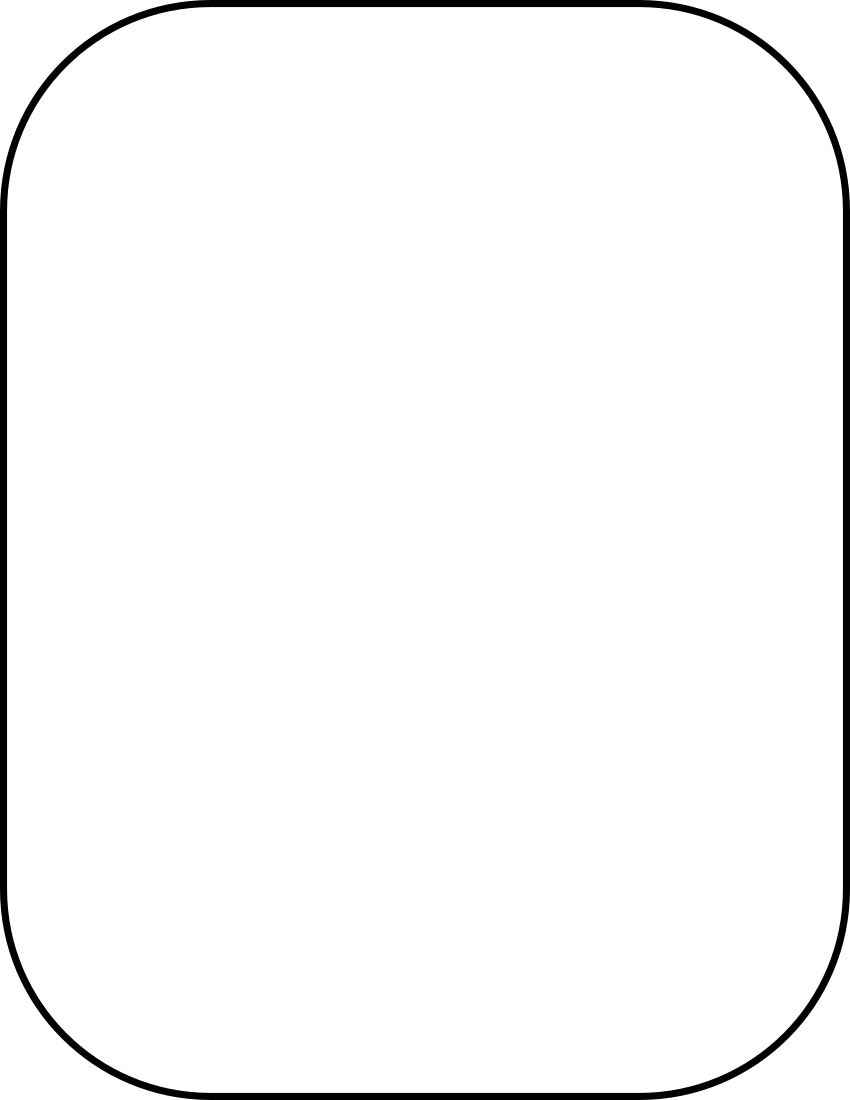 Myo Armband
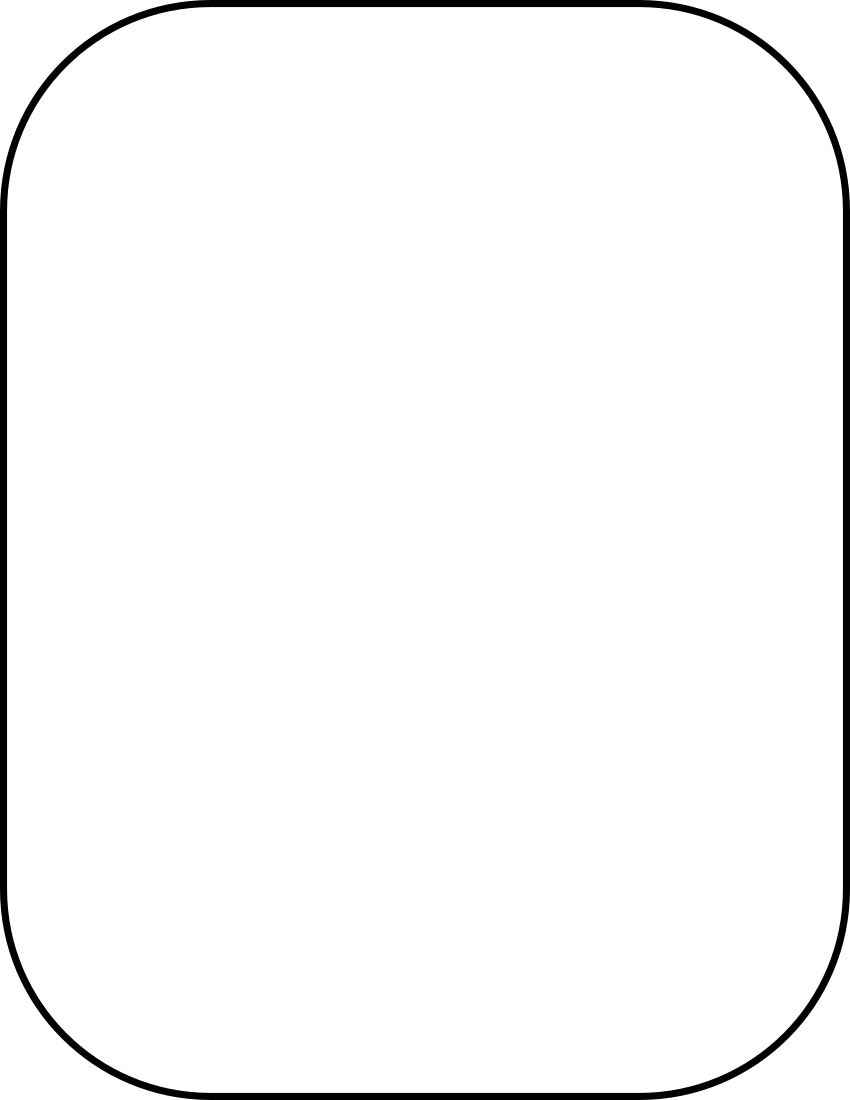 Raw EMG and IMU Data
Feature Extraction EMG
Table 1. Average Rating of Mobile Application from 10 users
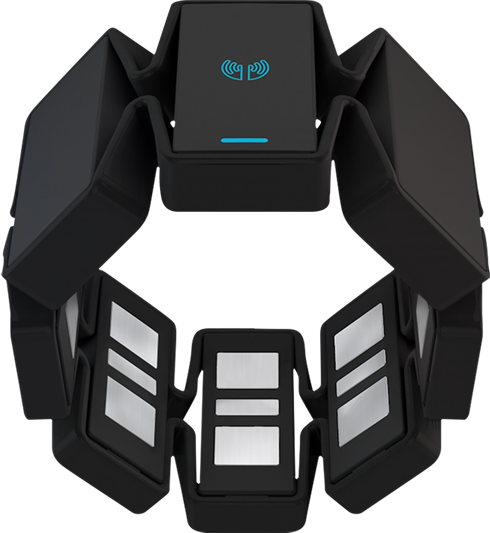 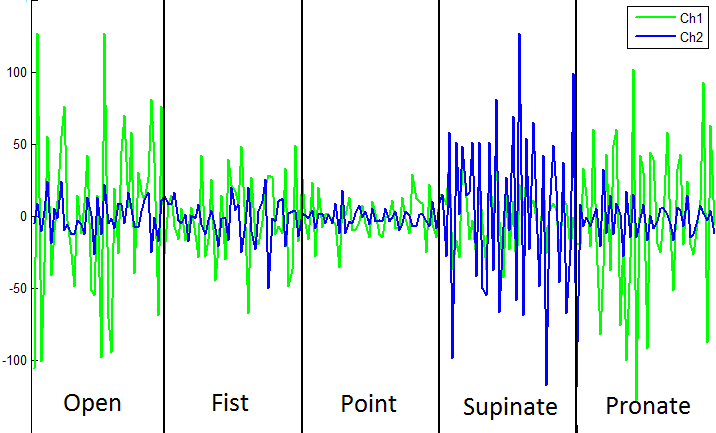 Test subjects filled a survey to rate app performance and aesthetic from 1 to 5  perform 1 trial of 8 gestures
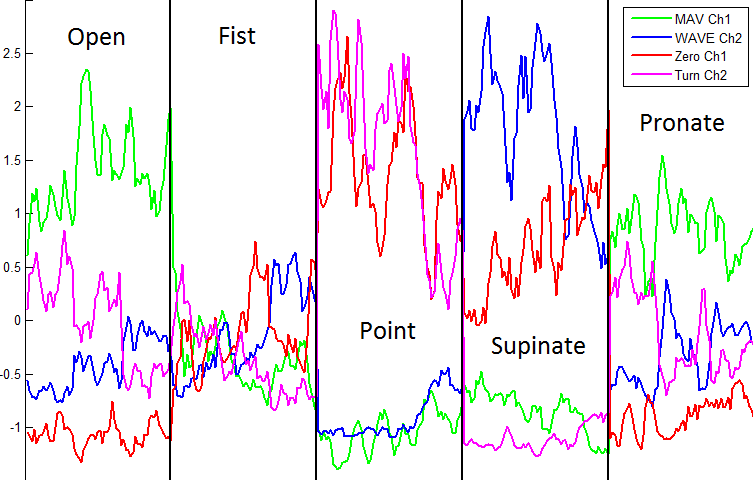 8 EMG sensors streaming at 200Hz
A 9-axis IMU that streaming around 50Hz
Communicates via Bluetooth Low Energy
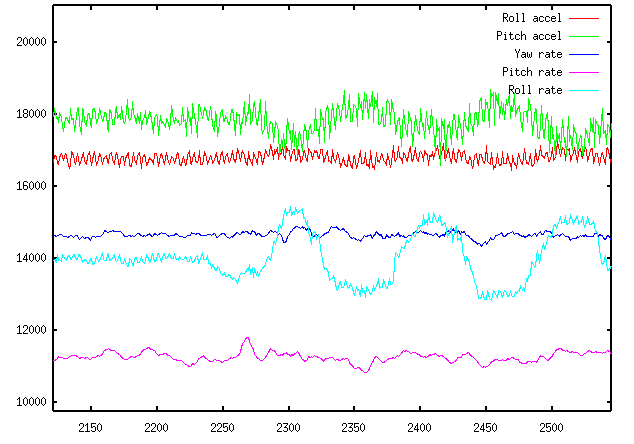 Conclusion
The User Independent PR module  in the application has an estimated value of 50 % accuracy with 10 different subjects when testing a gesture fist. 
The most effective way to store data is using a structured query language database.
Created a website that provides instructions and is open source
Implemented an IMU tab with a virtual horizon that reads changes from the armband
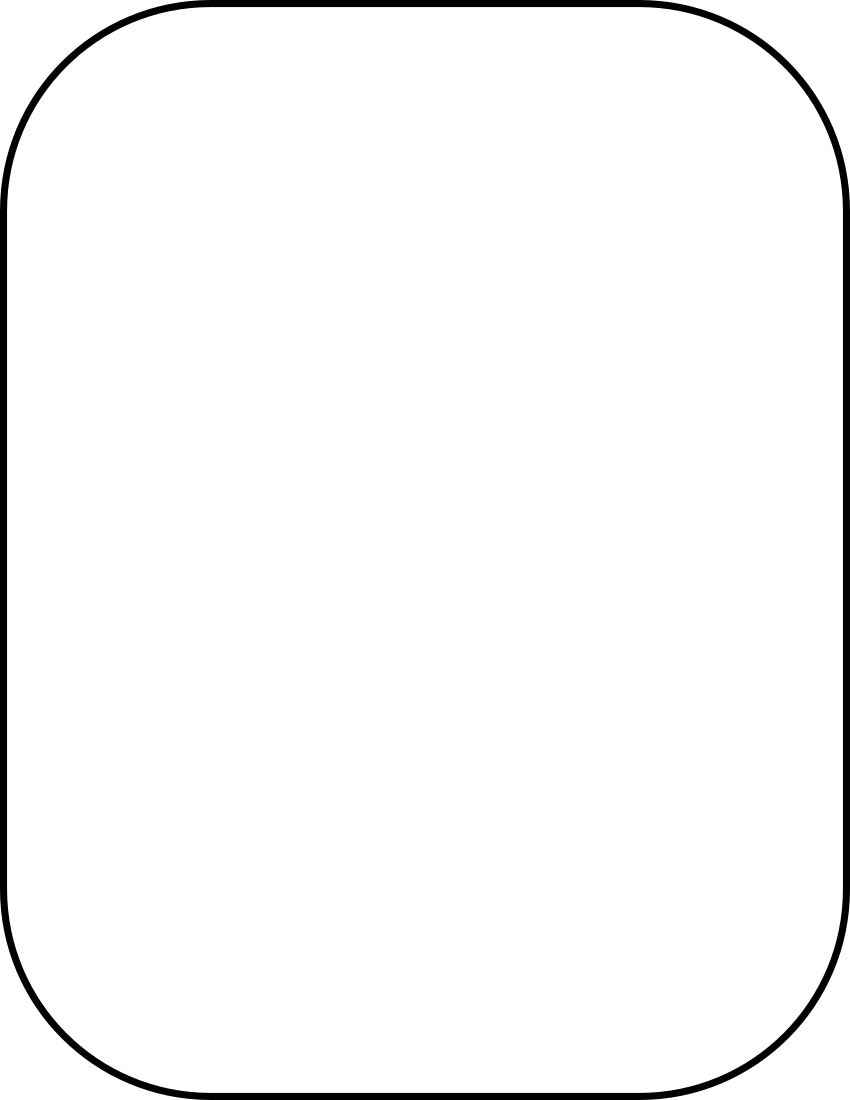 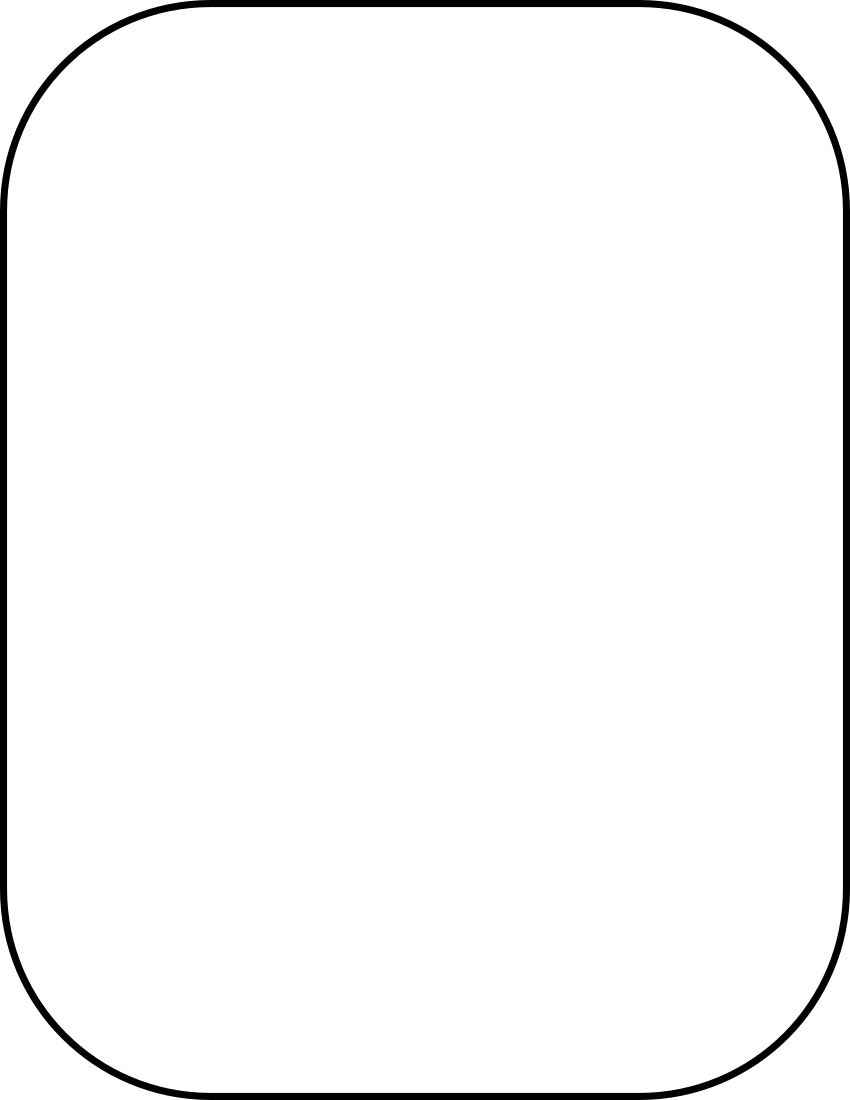 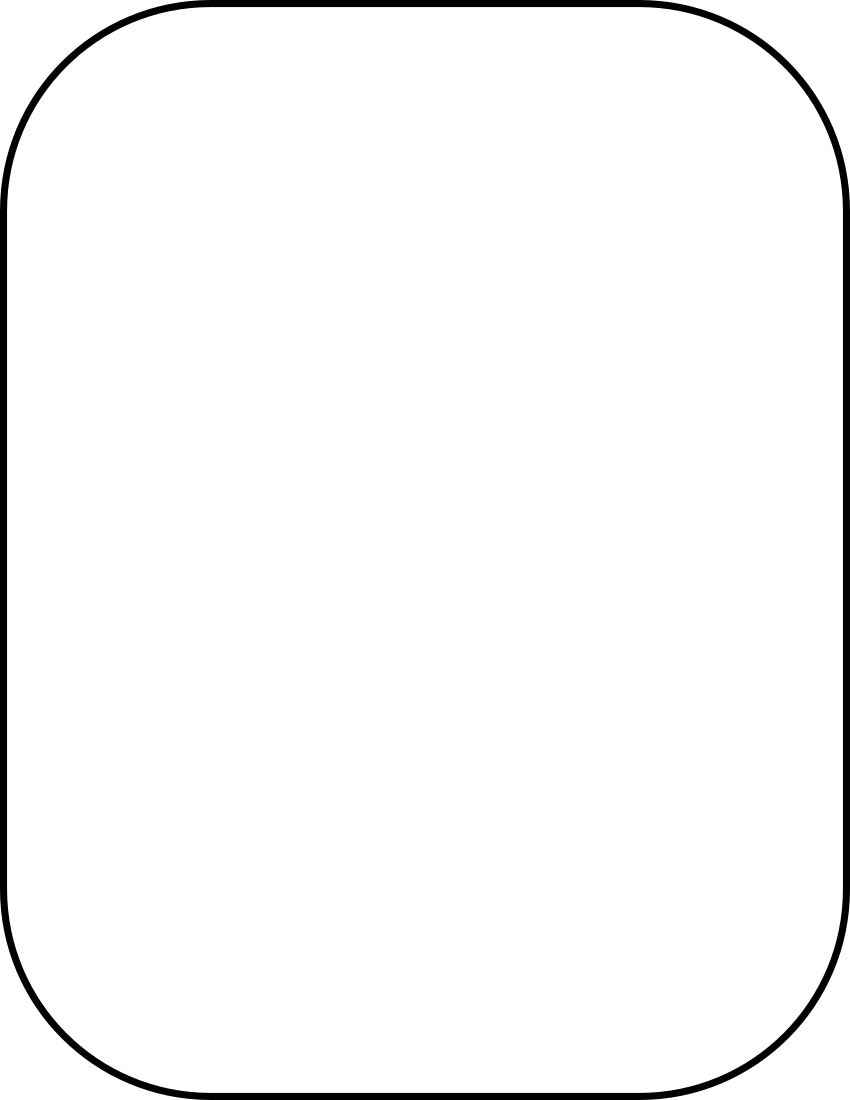 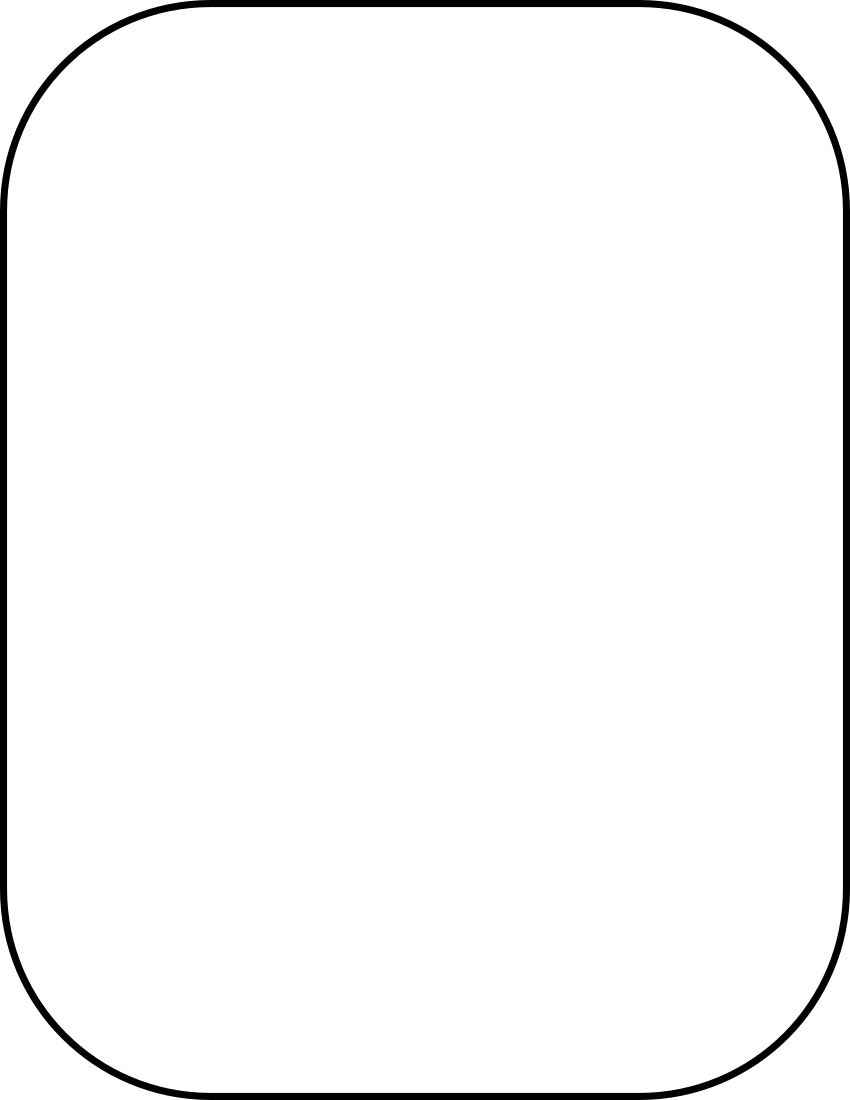 Raw IMU
Features
Raw EMG
Amazon Web Services
Objectives
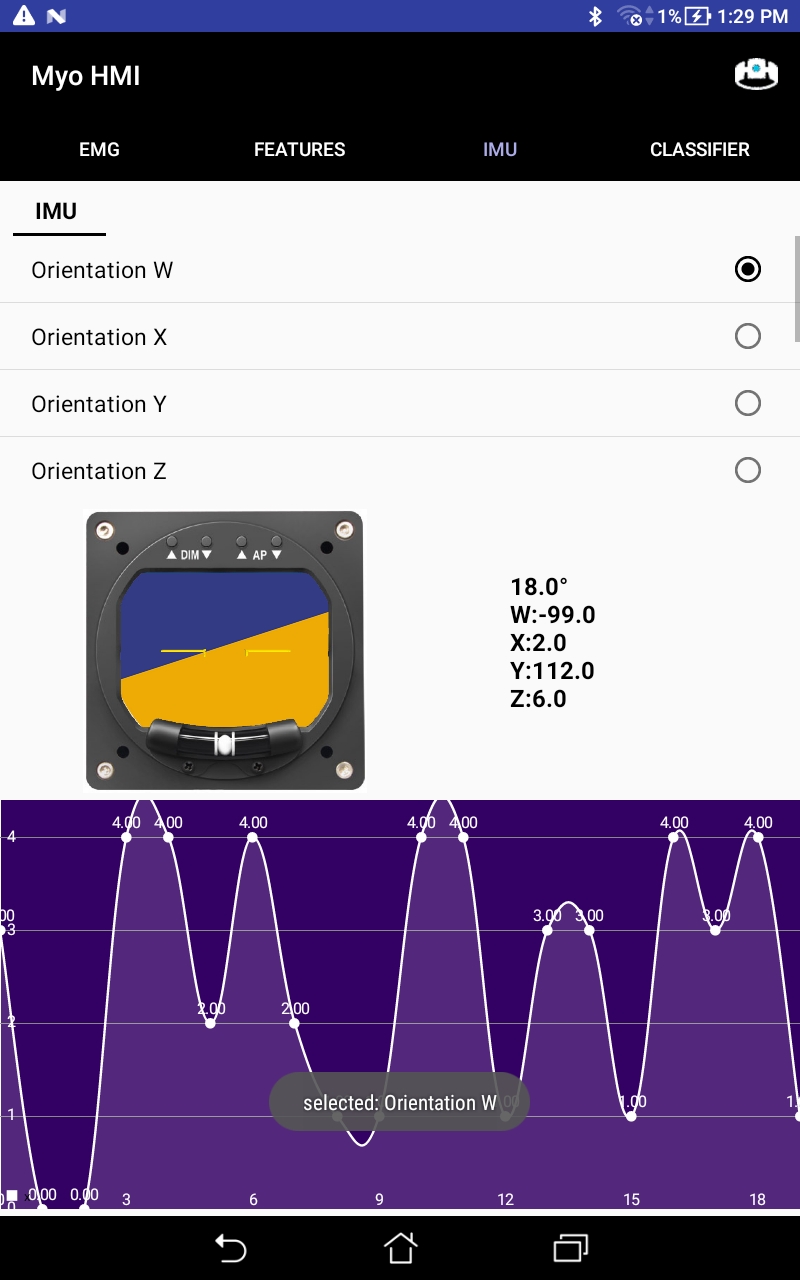 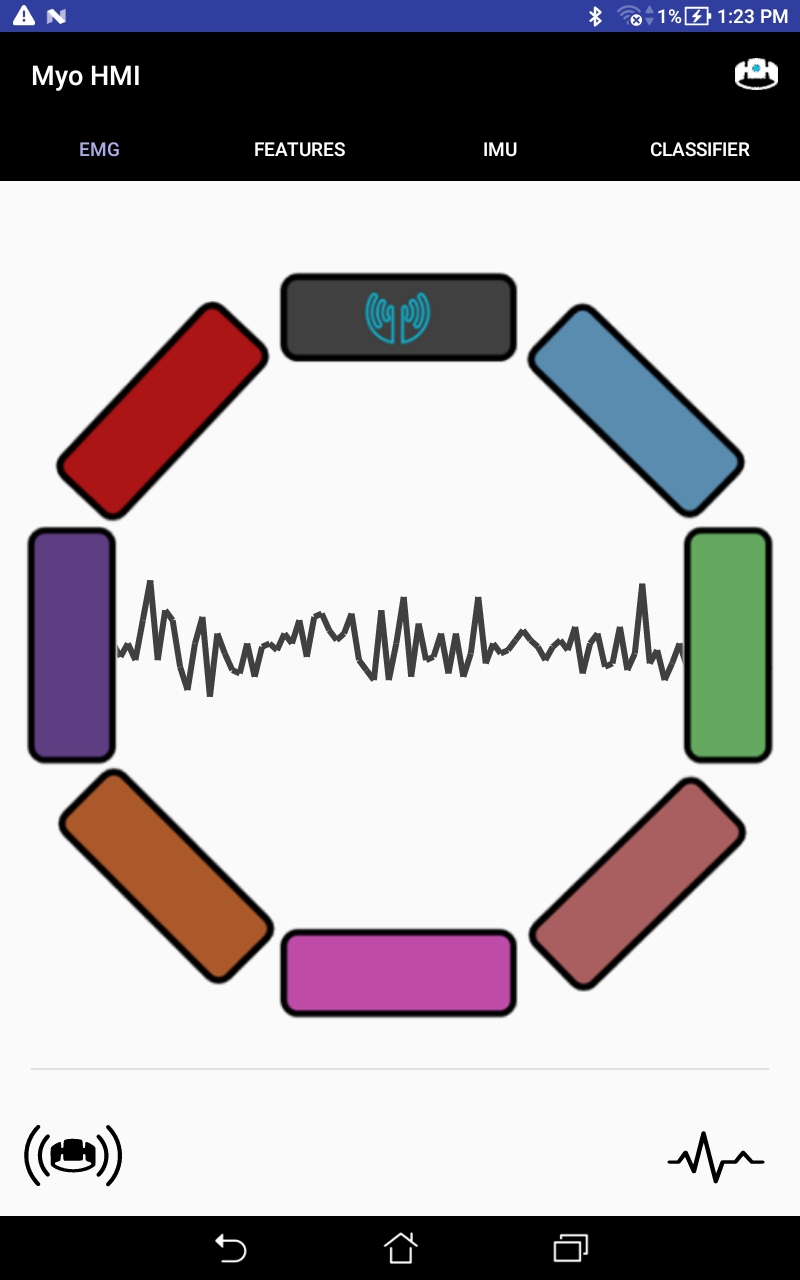 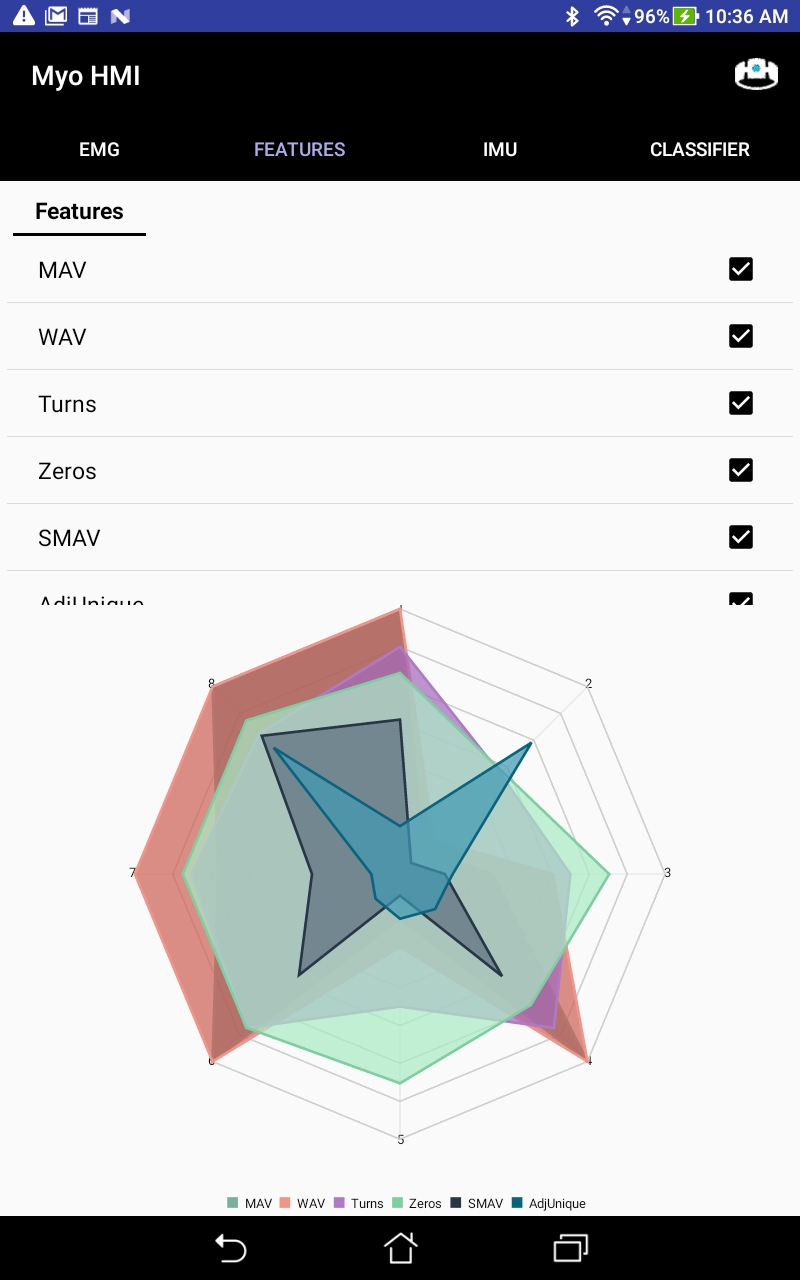 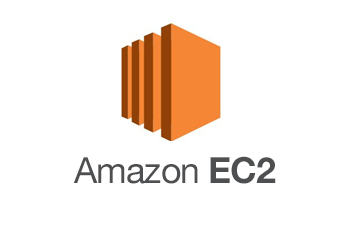 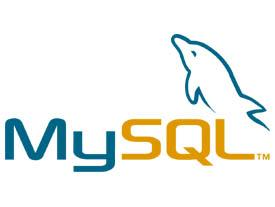 Develop an open, low-cost, portable and flexible research platform for developing EMG PR-based NMI by integrating edge and cloud computing techniques

Take advantage of Amazon Web Services storage and find a good method to store data so it is very accessible for user independent pattern recognition.

To Integrate the IMU data in MyoHMI so that the gesture predicted can be more precise.
Conclusion
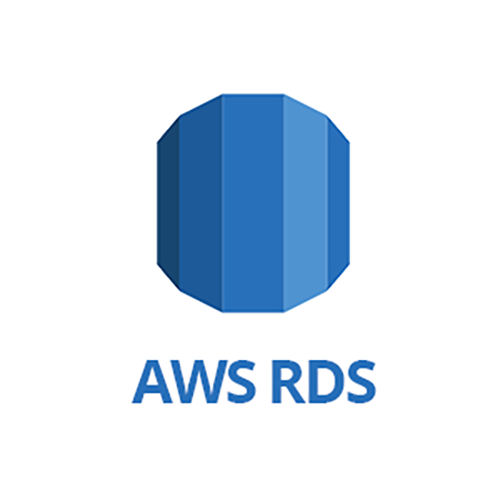 Future Work
Fully implement IMU for gesture recognition 
Gather additional trained data for User Independent Pattern Recognition
Improve accuracy of gesture recognition
Improve website instructions
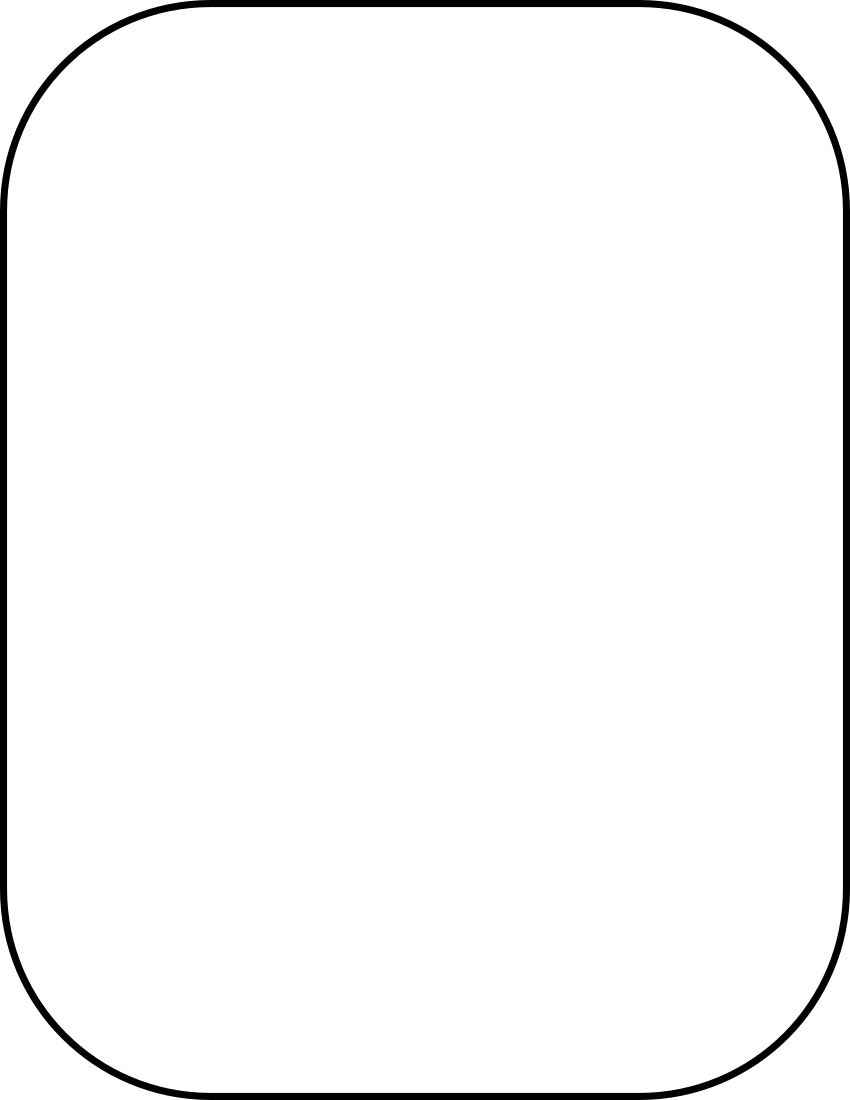 Classification
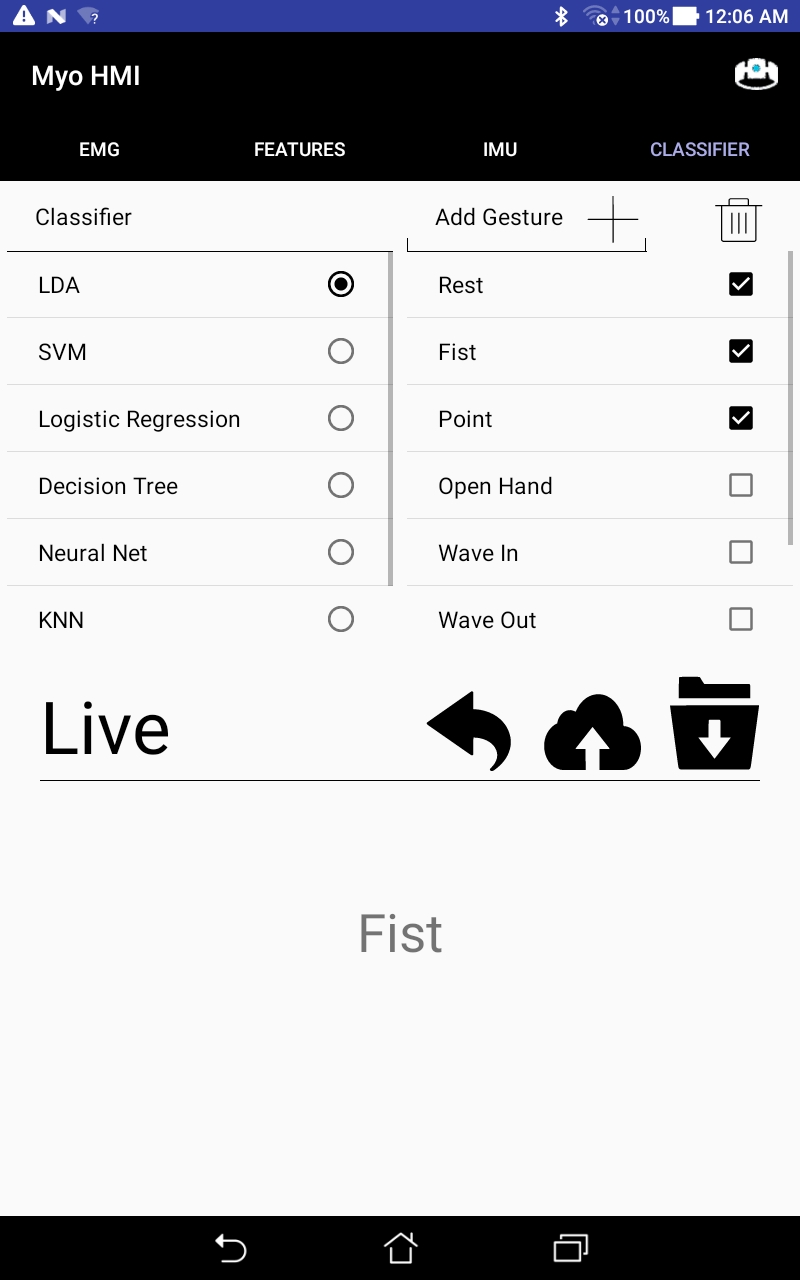 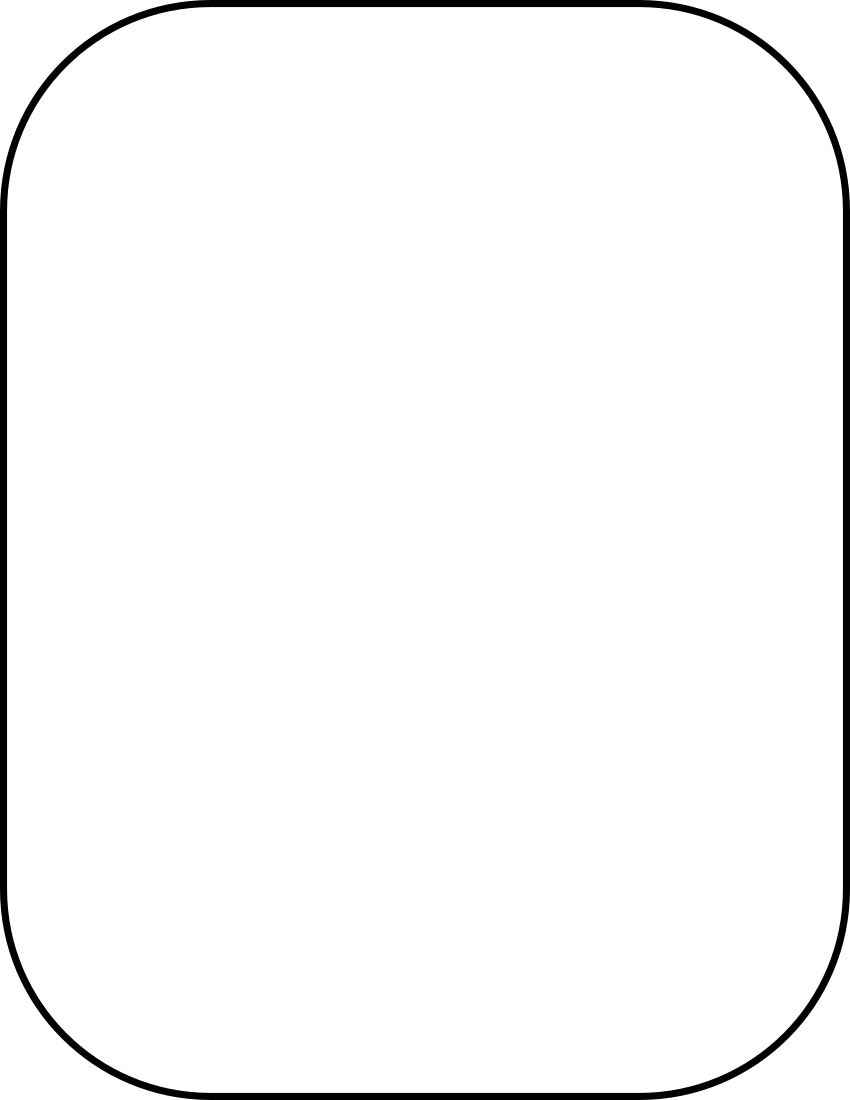 Supervised Machine Learning
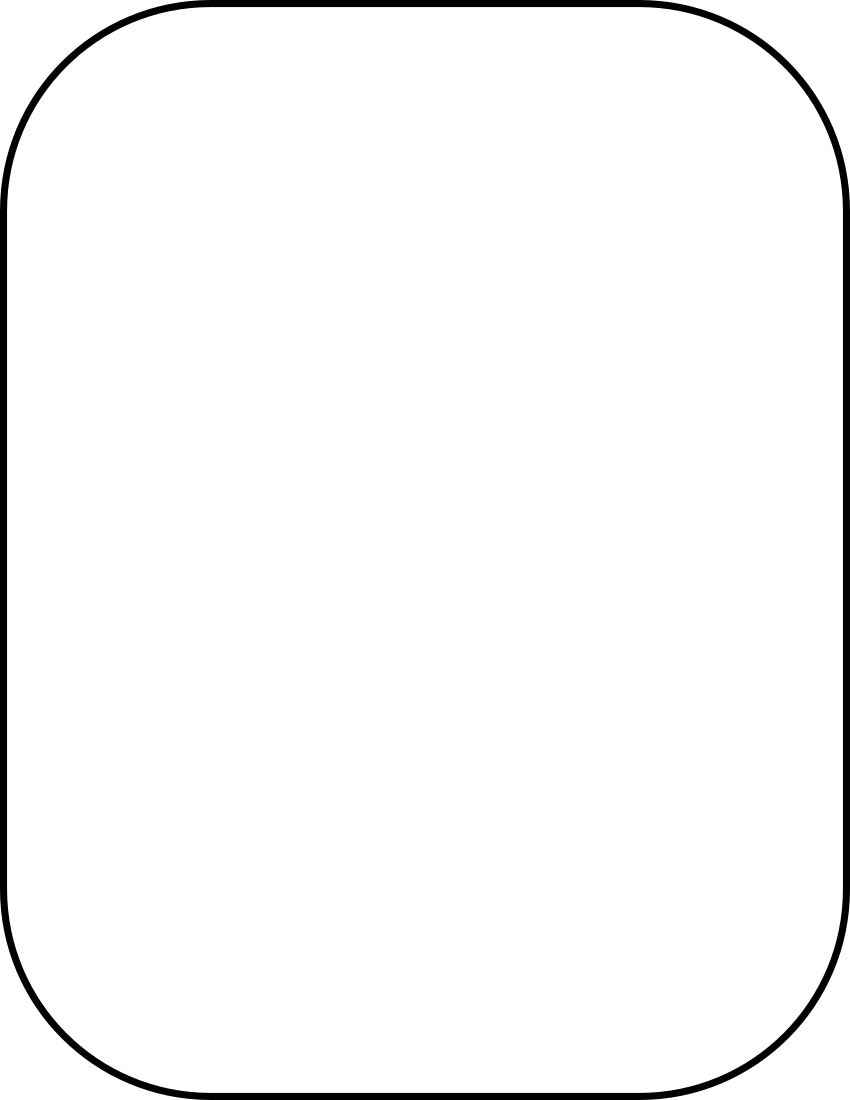 Cloud Pattern Recognition
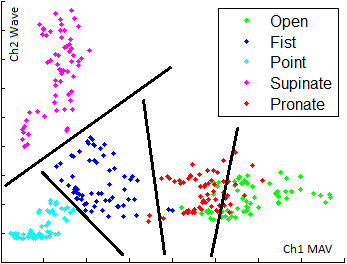 Results
Acknowledgements
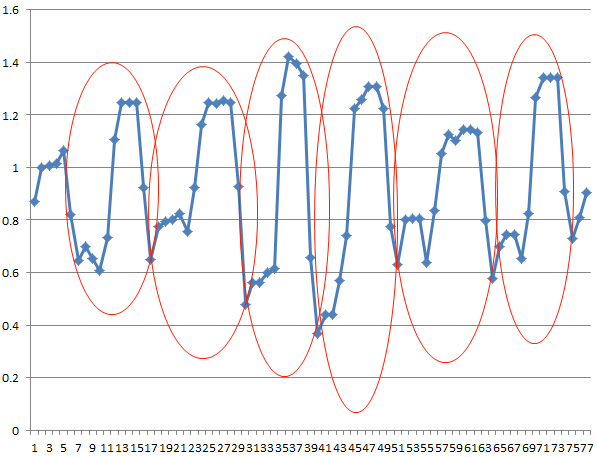 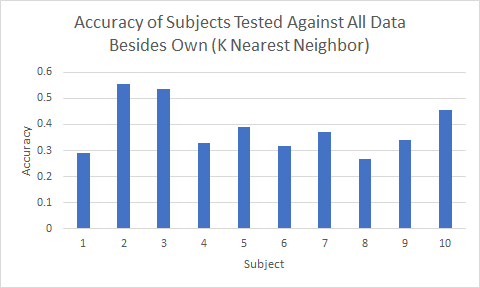 ASPIRES (Accelerated STEM Pathways through Internship, Research, Engagement, and Support) program Grant No. P120A150014. Special acknowledgements to Dr. Amelito Enriquez from Canada College for the opportunity and for guiding us through the whole program. Also, spcieal  appreciation to Dr. Xiaorong Zhang and Alexander David from San Francisco State University  for all their guidance and advices throughout the whole internship.
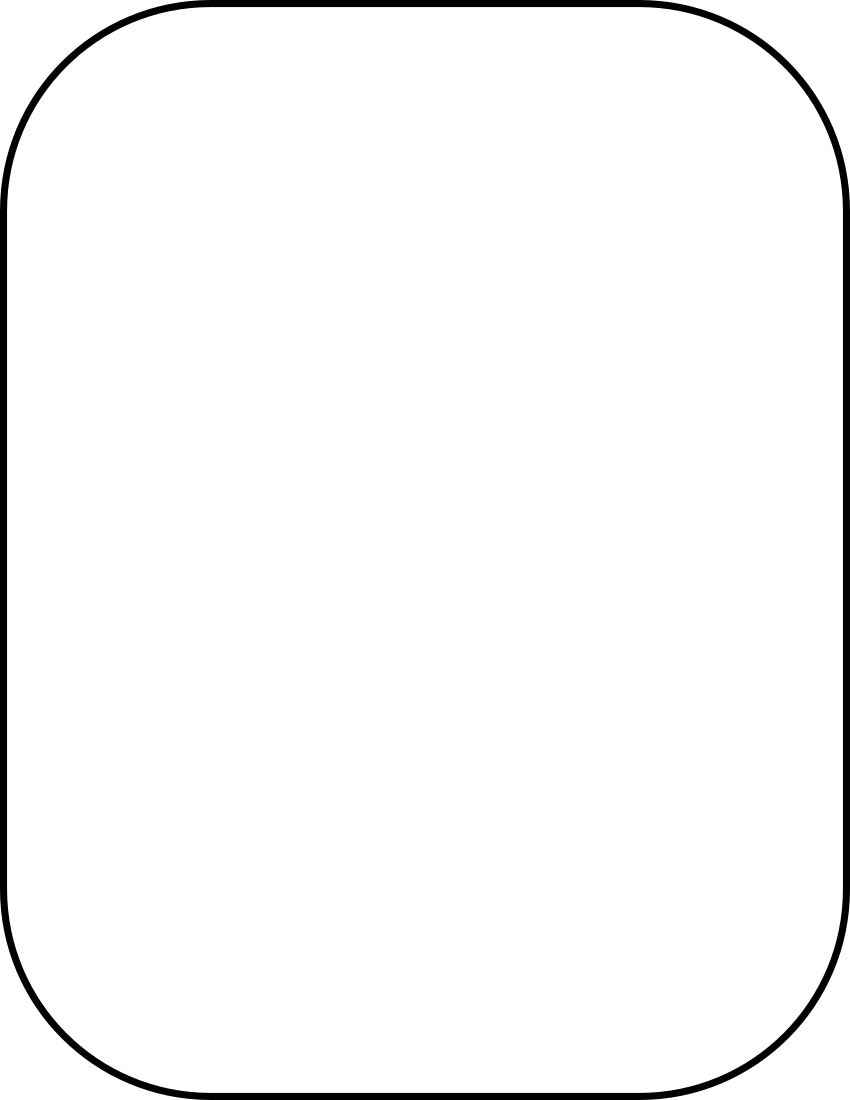 Gestures
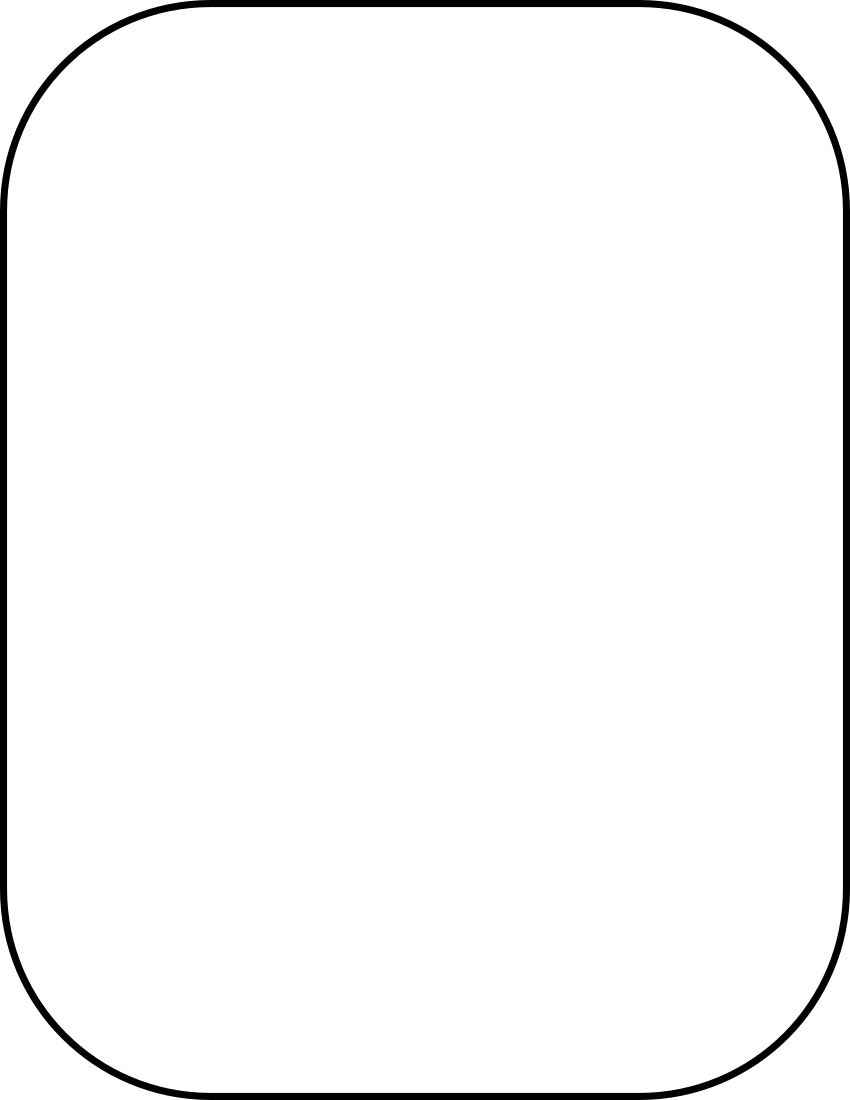 Prosthetics
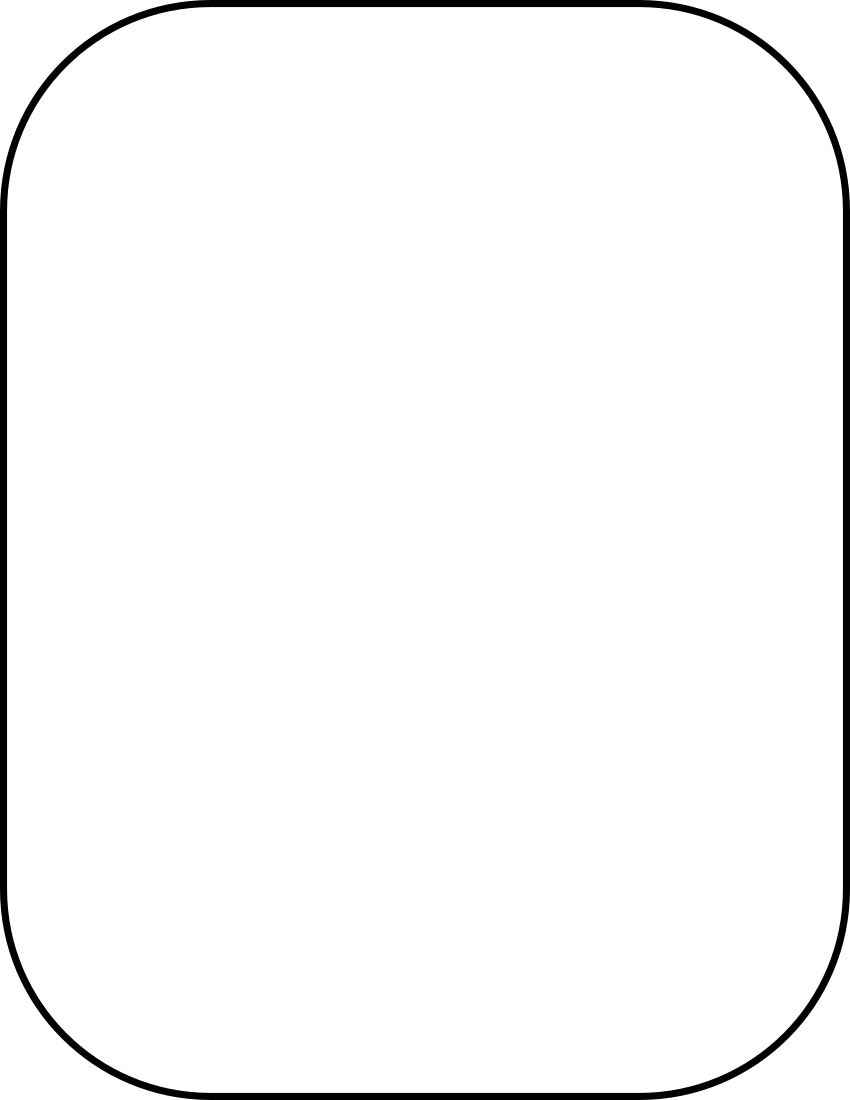 Virtual Reality
10 test subjects perform 1 trial of 8 gestures
Following the training phase records data for all gestures to be stored in a mySQL database hosted on AWS.
References
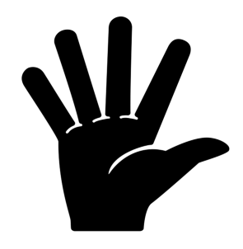 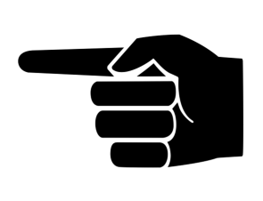 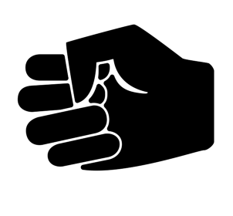 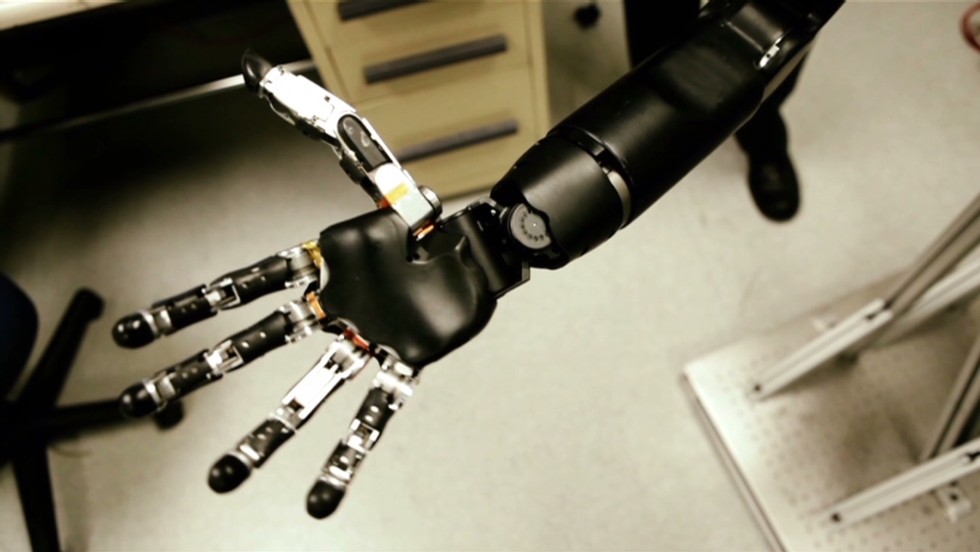 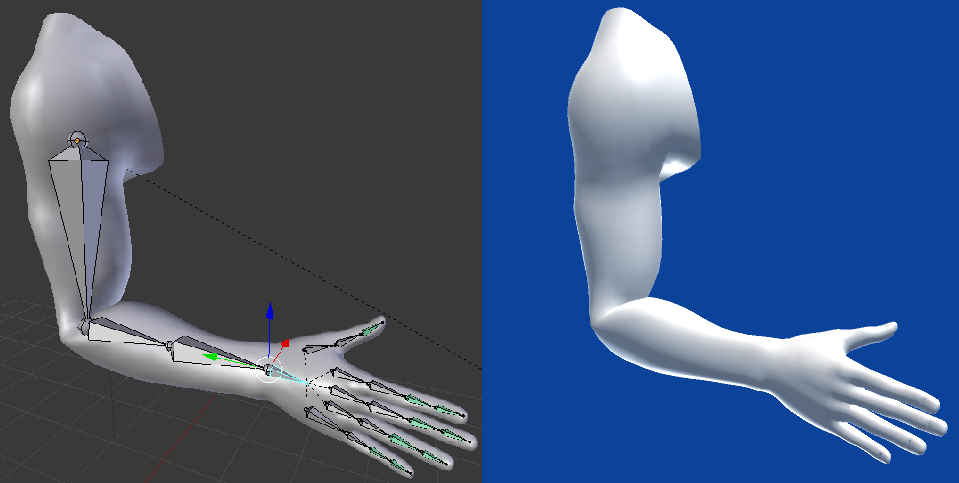 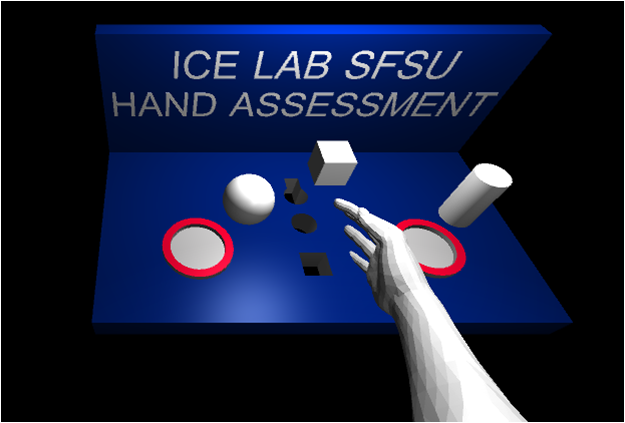 Zhang, X., Chen, X., Li, Y., Wang, Kongqiao., and Yang, J. “A Framework for Hand Gesture Recognition Based on Accelerometer and EMG Sensors.” IEEE Transactions on Systems, Man, and Cybernetics. 41.6 (2011).
Aspires paper 2017
Decision tree. Wikipedia. https://en.wikipedia.org/wiki/Decision_tree
[Speaker Notes: Feature Calculator: 
data windowing: uses overlapping sliding window, it  allow the application to obtain a denser data set, meaning the receiving device allows input of many sets of data and perform analysis  before waiting for an acknowledgment or the current window to finish
Feature extraction:


Classifications and cross validations:]